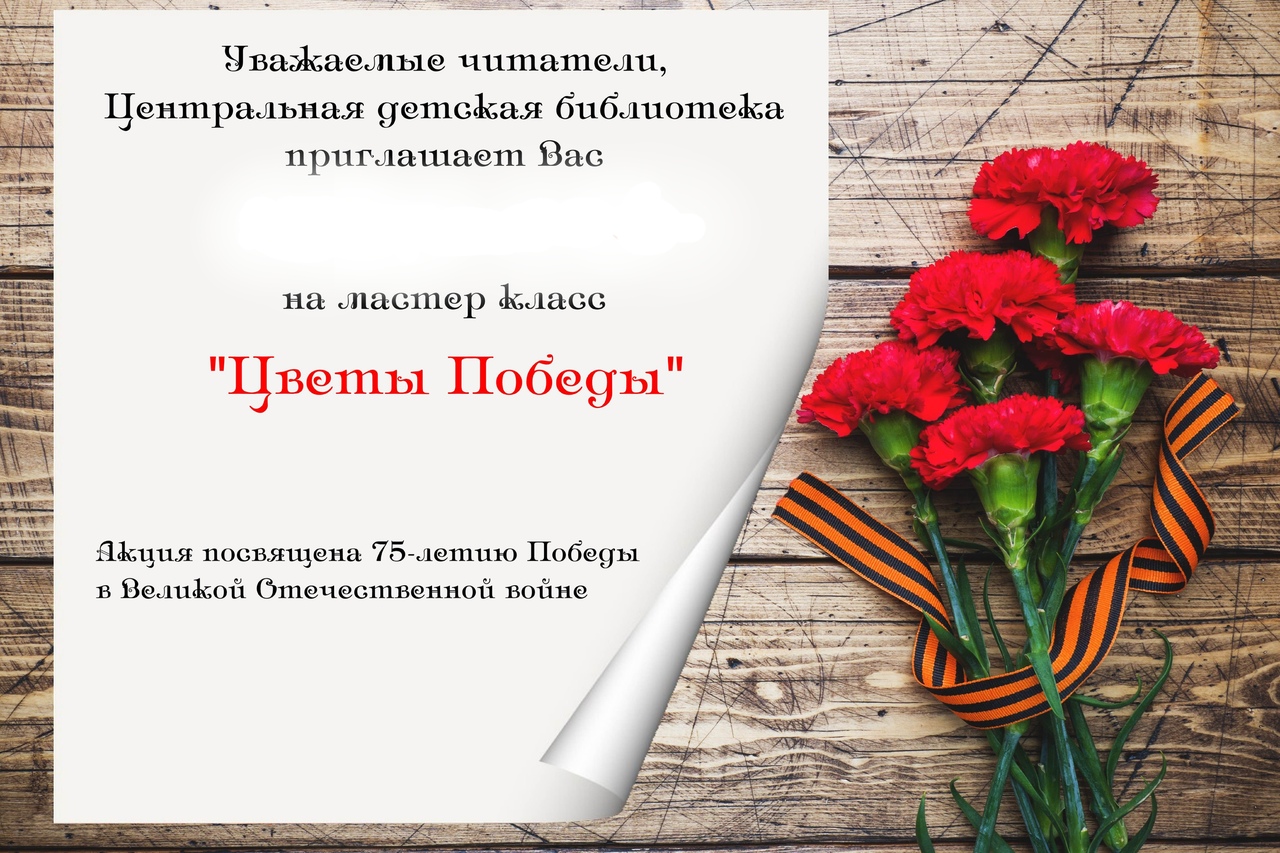 Красная гвоздика является символом пролитой крови, поэтому ее так много именно в День Победы, ведь это еще и день памяти всех погибших.
Для изготовления цветов нам понадобятся:салфетки; деревянная шпажка (или трубочка для напитков, стебелек от цветка); ножницы; клей; степлер;тейп лента (можно взять зеленую папирусную или обычную цветную бумагу, или просто покрасить стебелёк зелёной краской)
1.  Берём салфетку и складываем её пополам;2. Сладываем салфетку ещё раз пополам;3. В центре скрепляем степлером (если у Вас нет степлера, можно скрепить, сделав несколько стежков ниткой с иголкой)
5) Скрепляем в центре степлером крест-накрест;6-7) Из получившегося многослойного квадрата вырезаем круг;8) Берём один слой салфетки и складываем к центру;
9-10) Таким образом, складываем все слои по одному к центру (от этого зависит пышность гвоздики);11) Затем расправляем слои, формируя раскрывшийся цветок
12) Берём шпажку, наносим на один её конец немного клея;13 )Один-два нижних лепестка оборачиваем вокруг шпажки и прижимаем;14) Оборачиваем тейп -лентой или тонкой полоской зеленой гофрированной, или цветной бумаги стебелек гвоздики, закрепляя цветок на шпажке
Красная гвоздика является символом пролитой крови, поэтому ее так много именно в День Победы, ведь это еще и день памяти всех погибших.К сожалению, с каждым годом остается все меньше очевидцев и участников тех страшных военных событий. Но память о том подвиге, который они совершили, бессмертна. Память о тех людях, которые вырвали эту Победу ценой собственной жизни будет жить в сердцах еще многих последующих поколений.